Populism and Nationalism – A Threat to European Democracy
What is populism, how does it work and is it really a threat to liberal European regimes?
What is populism?
Drunken guest at the party (Arditi 2004)
Indicating dysfunction of democracy
Appealing to the interest of the people against the elite
Thin-centered ideology (Mudde 2004)
Key role of the leader
Conceptualization
Populism is a chameleonic, often unclear buzzword used by not only academia but also by journalists, politicians and intellectuals

„populism considers society to be ultimately separated into two homogeneous and antagonistic groups, ‘the pure people’ versus ‘the corrupt elite’, and which argues that politics should be an expression of the volonté générale of the people“ (Mudde 2004)
Thin-centered ideology
Populism has the internal coherence of a distint ideology but „it lacks the capacity to put forward a wide-ranging and coherent programme for the solution to crucial political questions“ (Stanley 2008)

Populism is most commonly found operating in tandem with ‘thicker’ ideologies such as liberalism, socialism,  conservatism or even illiberalism
Trigger factors
Crises of political parties

Personalization of power

Role of the media

Structural problems of the society
Charismatic leader
Concept of Max Weber

His existence is basic precondition for the existence of populism

Direct exercise of power

Rigid control of the party or movement
Examples of charismatic leaders I.
Examples of charismatic leaders II.
Examples of charismatic leaders III.
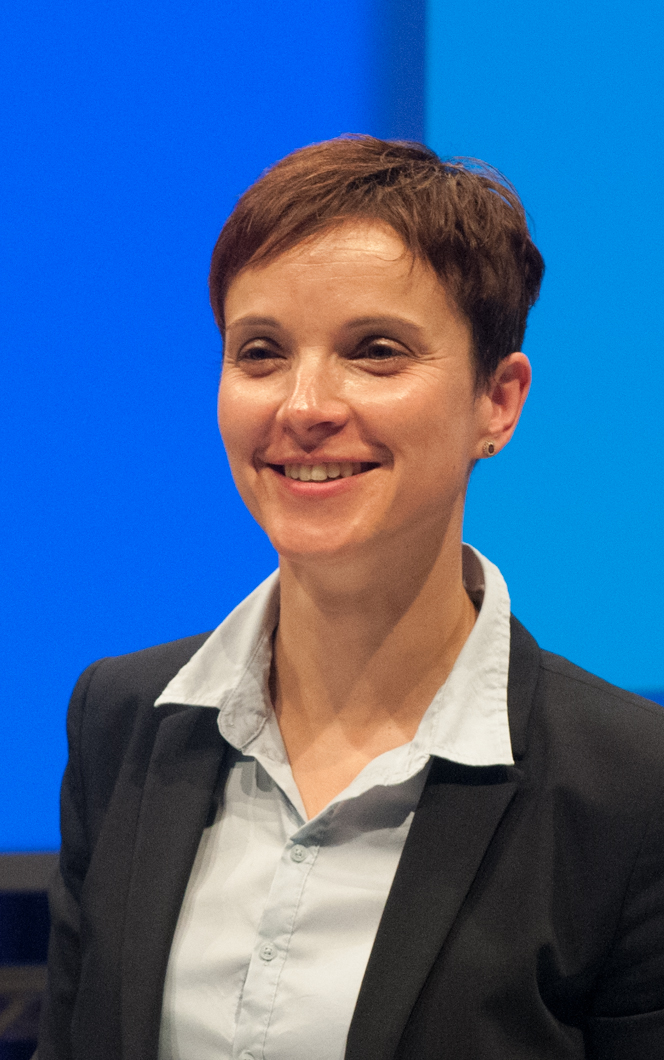 Examples of charismatic leaders IV.
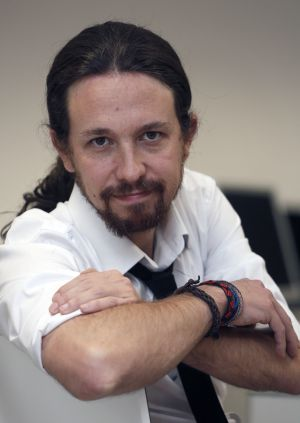 Key issues of populism
Refusing “old politics” responsible for the crisis

Refusing political parties as an obstacle against the will of the people 

Resistance against representative democracy

Principle of equality of chosen

Creating permanent feeling of threat
Enemy from below I.
Enemy from below II.
Enemy from above
Typical supporter
Socially isolated from secluded locality

Apolitical – low interest of participation

Passive or non-voter

Admirer of authorities

Influenced by “bad mood”
Deception
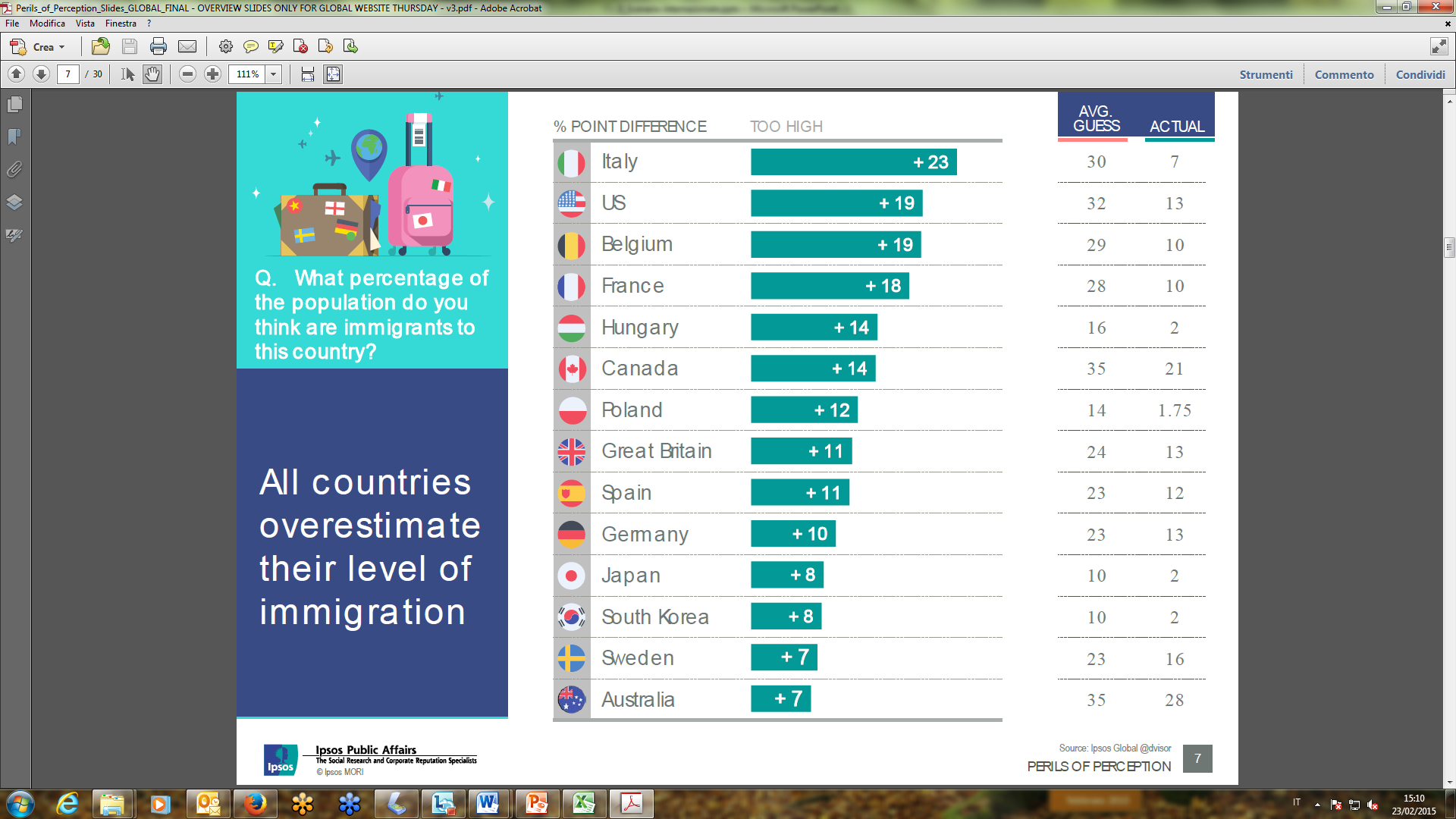 17
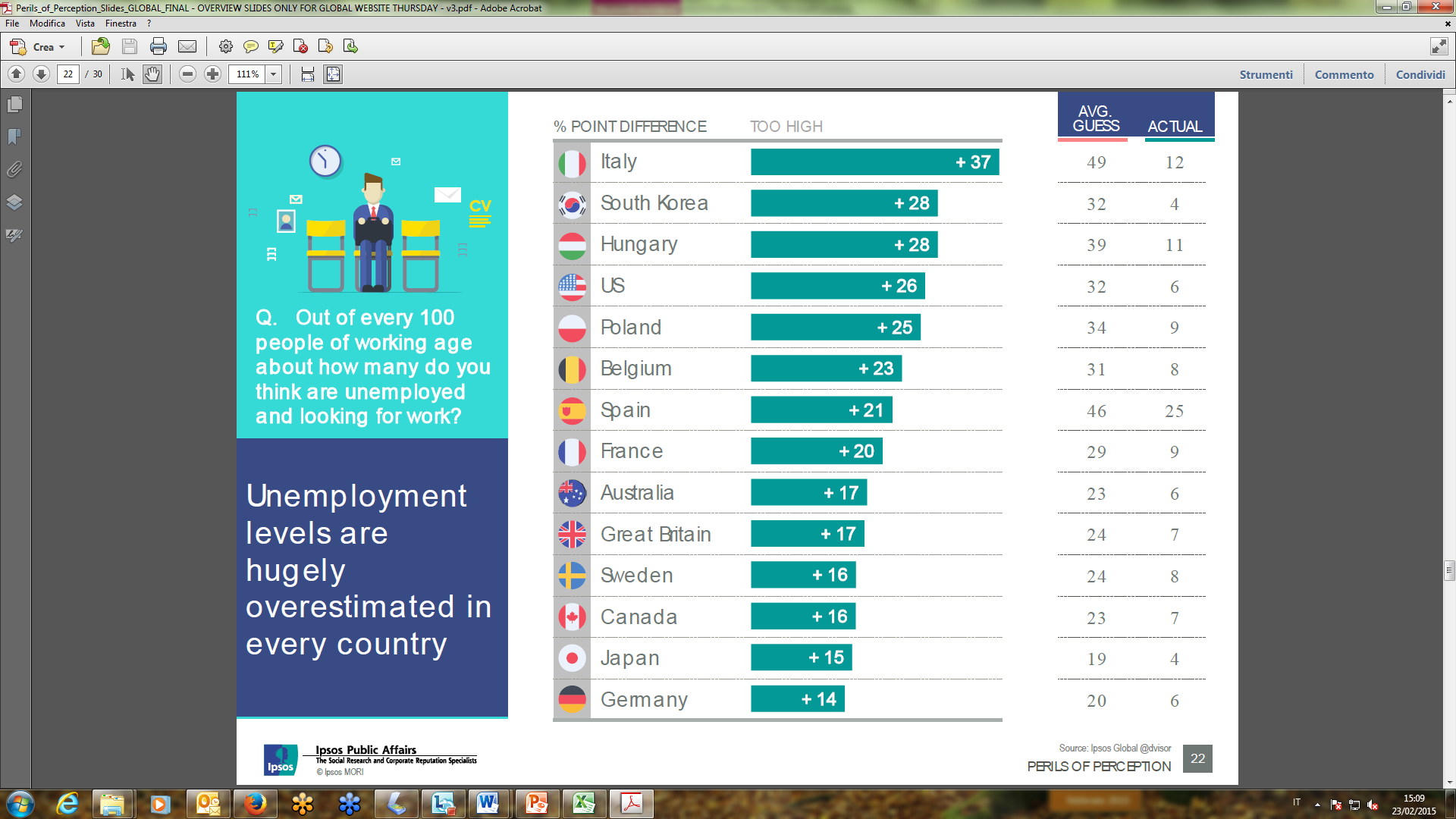 18
Attitudes of the people
Case of the Front National
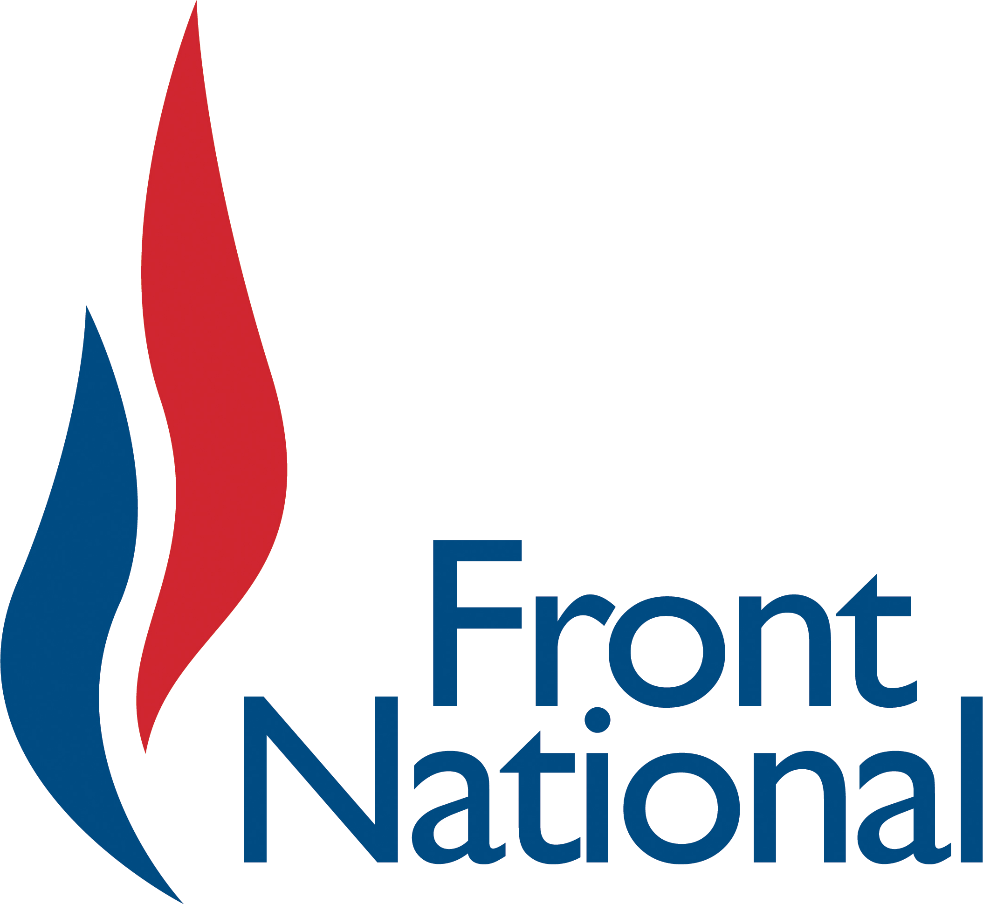 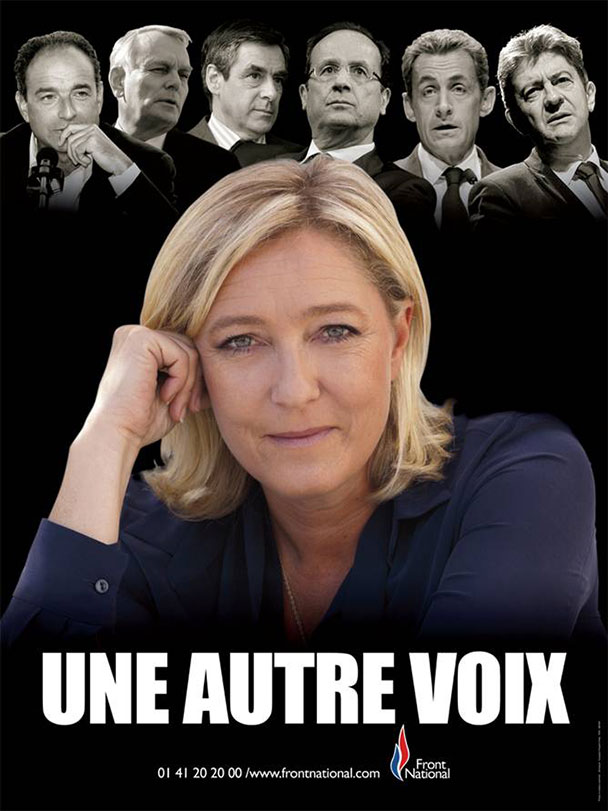 Support of the Front National
Case of the Northern League
Matteo Salvini
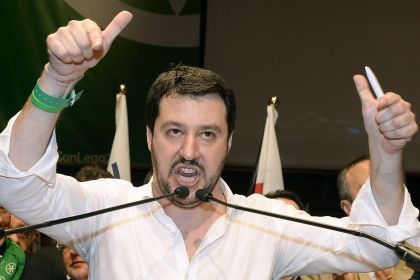 Original rhetoric
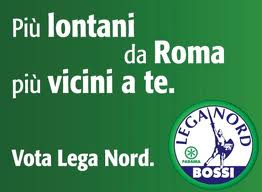 Shift towards migration/muslim issues
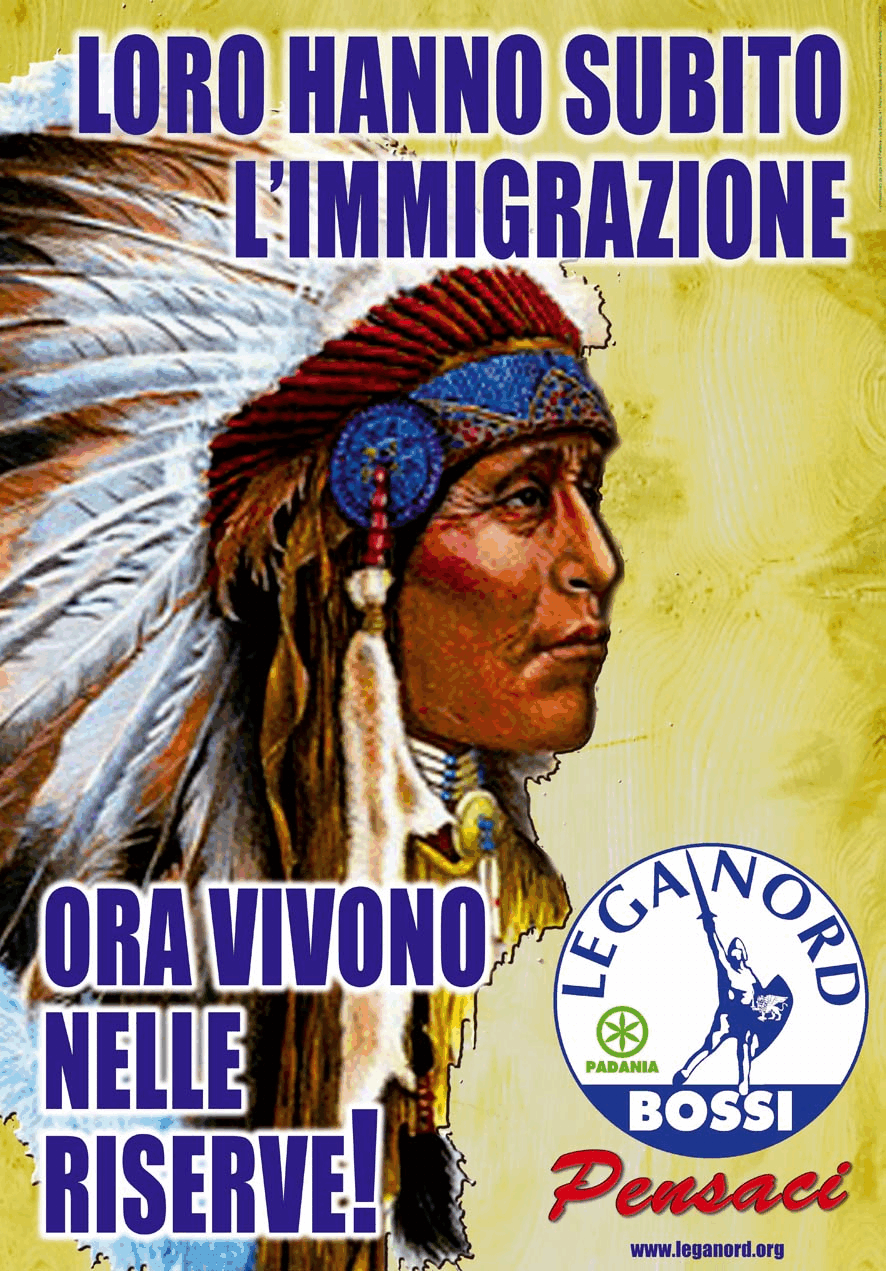 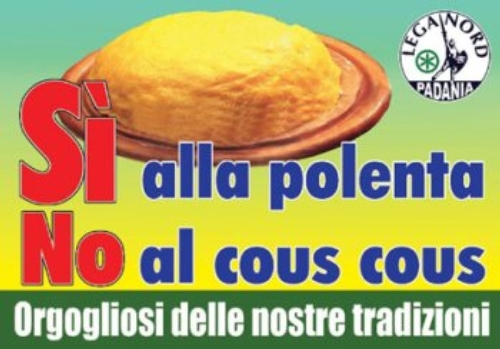 Low interest in participation
Reaction of the mainstream
Confrontation – South America

Isolation – Belgium

Adaptation – Austria

Socialization - Italy
Positives and negatives
Positives
Negatives
Point out on dysfunction in the system

Highlight issue subsequently adopted by the mainstream
Destabilization of the system

Polarization and vulgarization of politics

Mainstream adopts similar rhetorics

More disappointed people